2014 Senior Internship Recognition
Bellarmine University School of Communication
Sid Abramson
Sports and Weather Intern
	WAVE 3 Studios
Weather and Marketing Intern
	WAVE 3 Studios
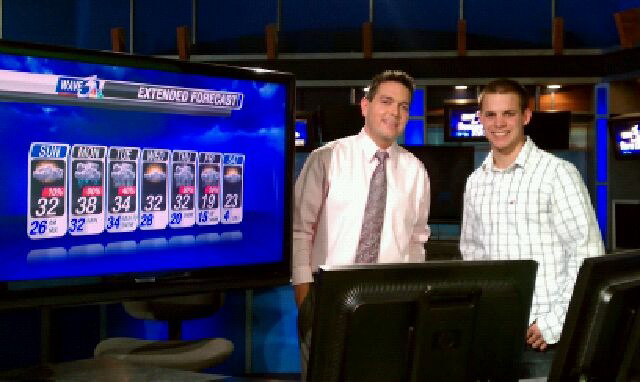 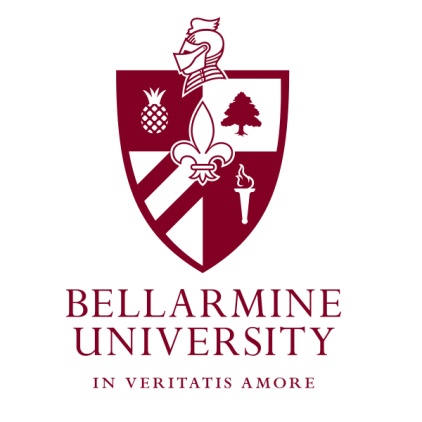 Andrea Ash
Next Generation Broadcasting Intern
	84 WHAS & Clear Channel Radio
Membership Development & Marketing
Main Street Association
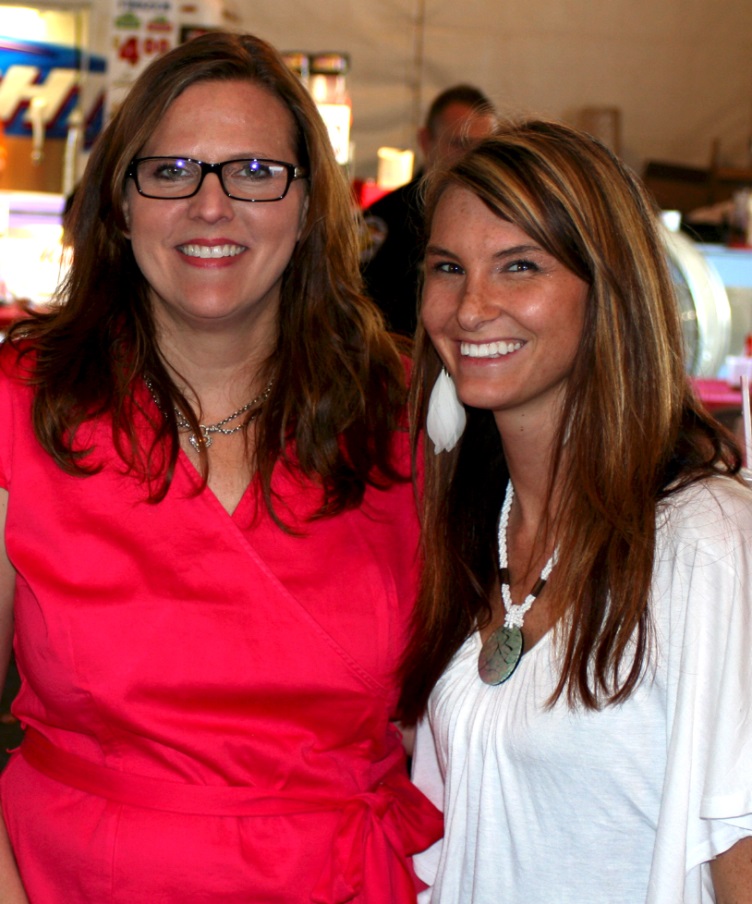 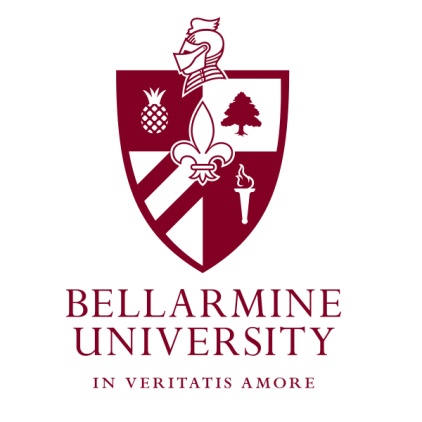 Steven Beckman
Marketing Intern
	Cedar Court Assisted Living
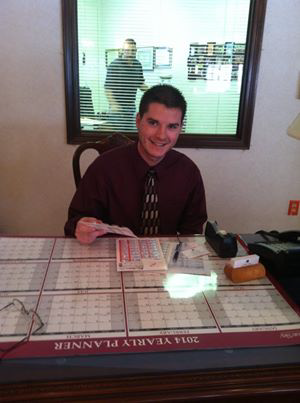 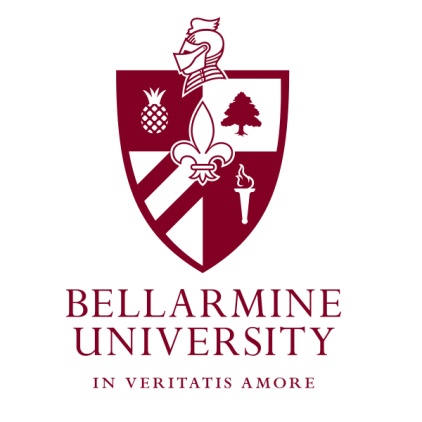 Emily Bertrand
Public Relations Intern
	Dreams with Wings
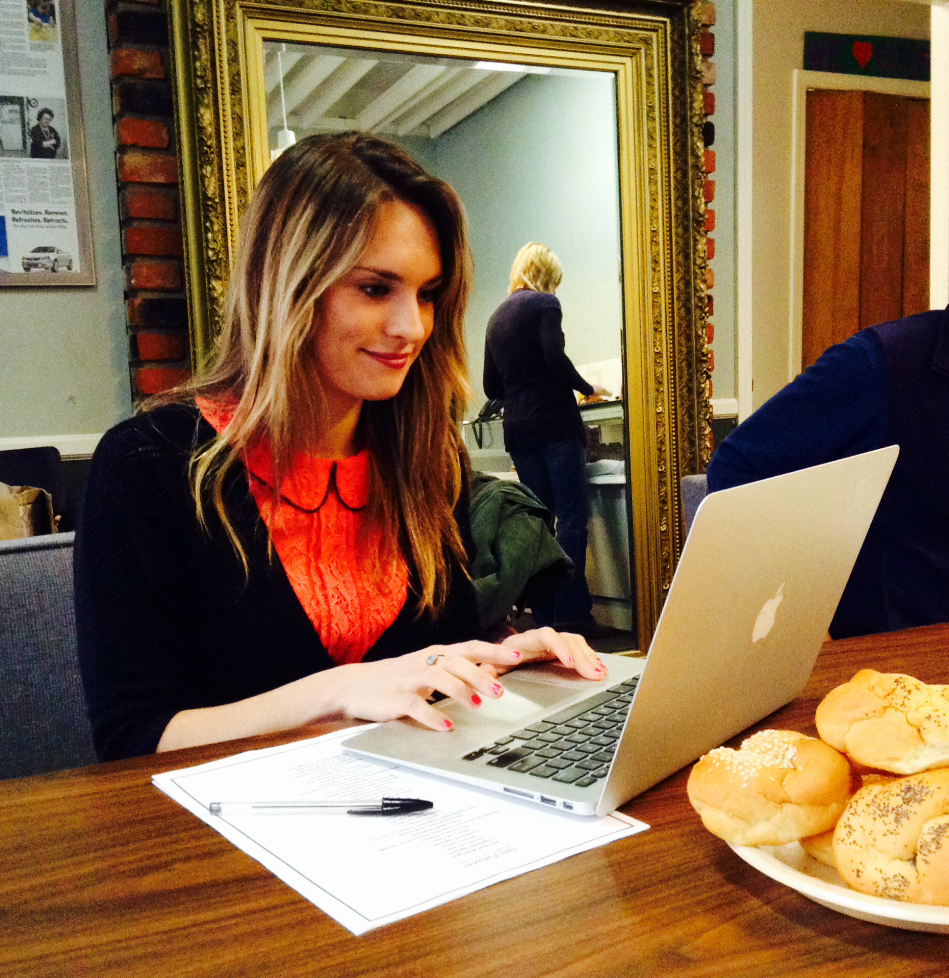 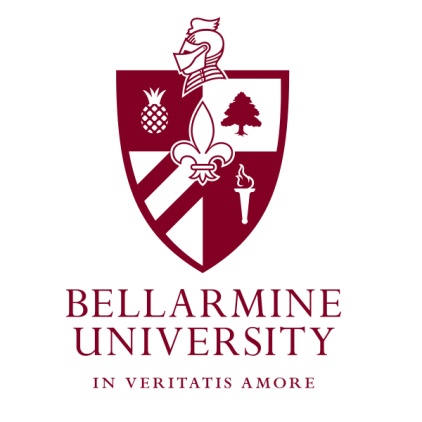 Lauren Bradley
Public Relations Intern
	Estes Public Relations
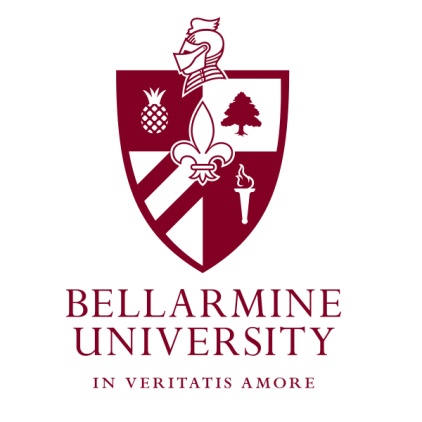 Dakota Branham
Media Relations Intern
	BU Communication & Public Affairs
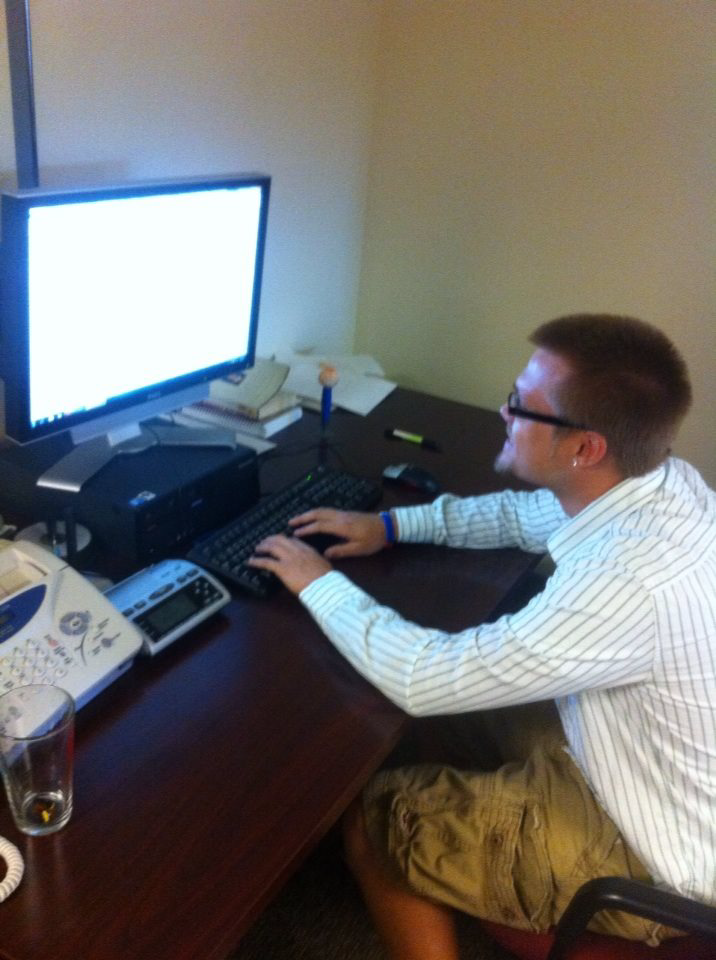 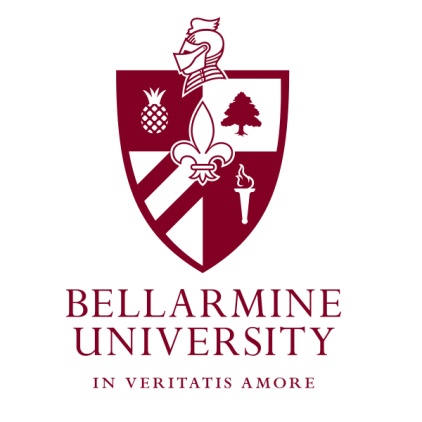 Alex Breen
Social Media Coordinator
	Noiz Media Entertainment
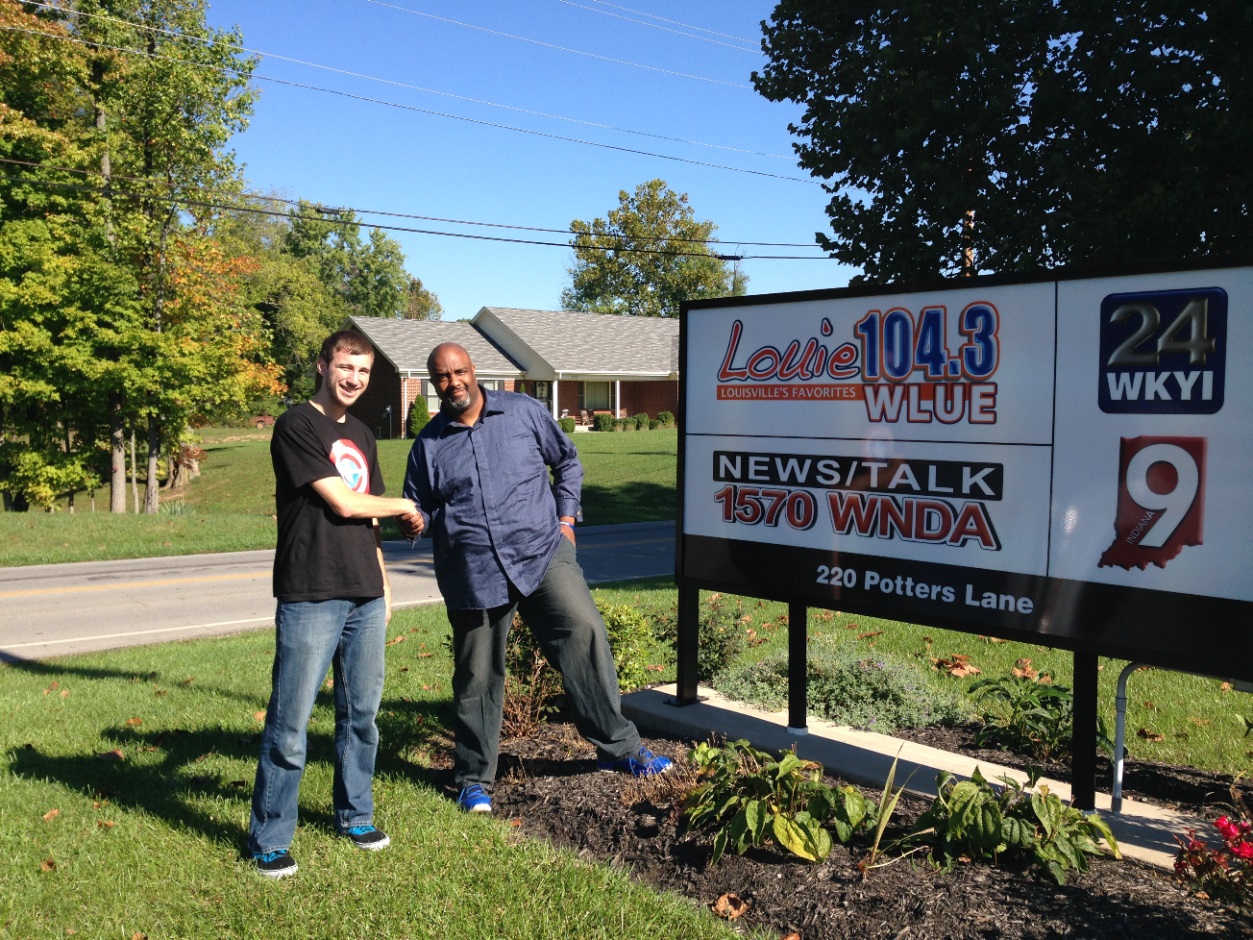 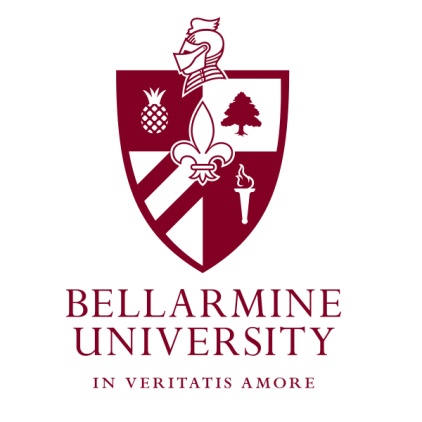 Sarah Brown
Communication Intern
	502 Events
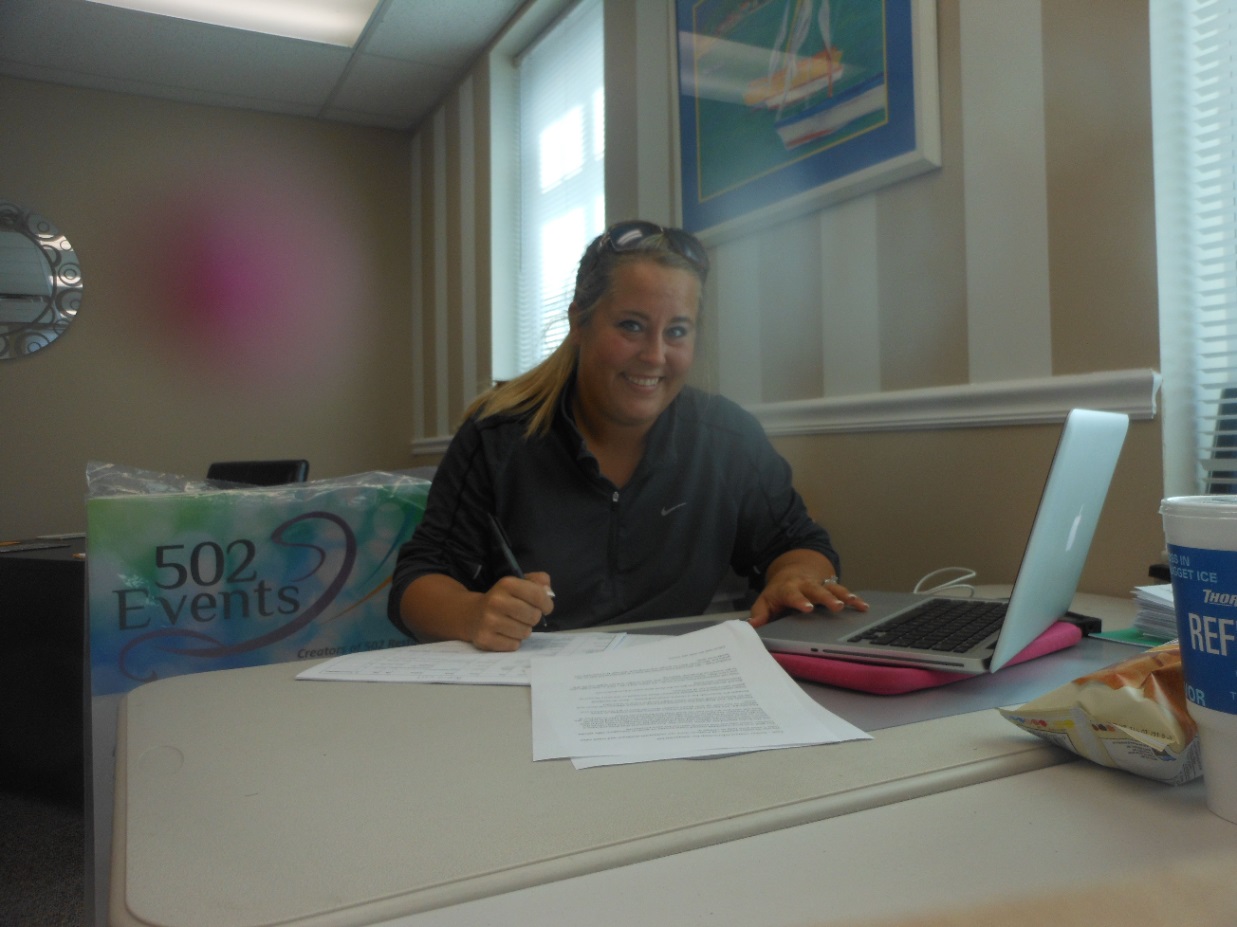 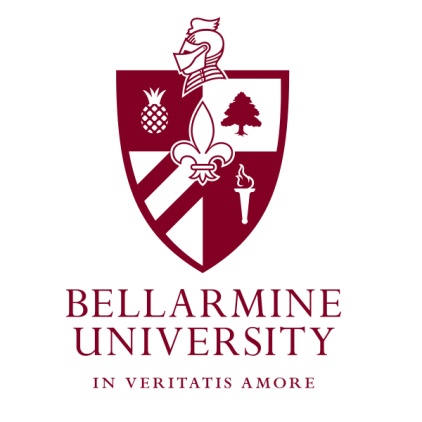 Katie Burke
Social Media Intern
     Kentucky Humane Society
Communication Intern
AT&T Morning Line
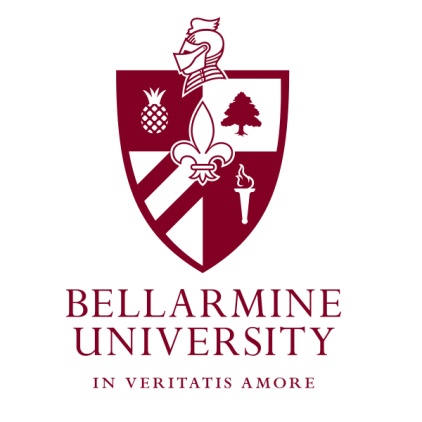 Stephanie Chalko
Communication Intern
	UofL Club Ice Hockey
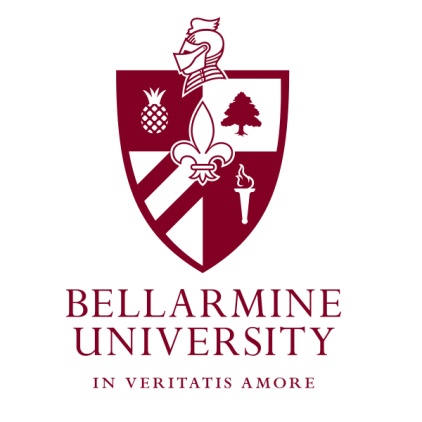 Vincent Clark
Social Media Intern
	People Strategy Consulting
Communication Intern
    Summit Media
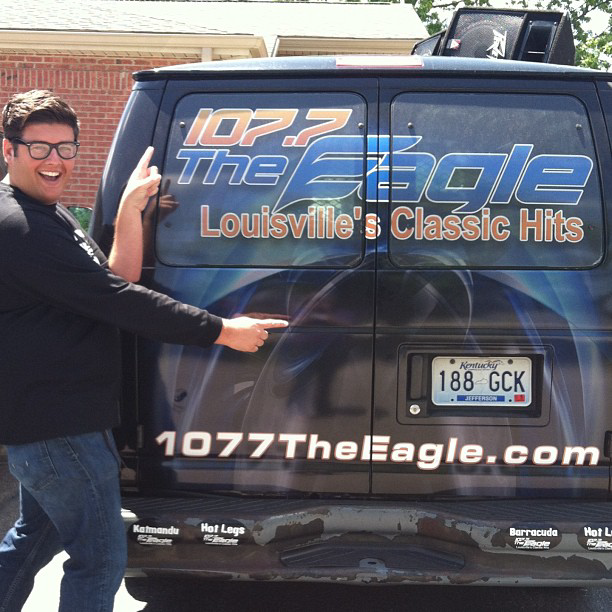 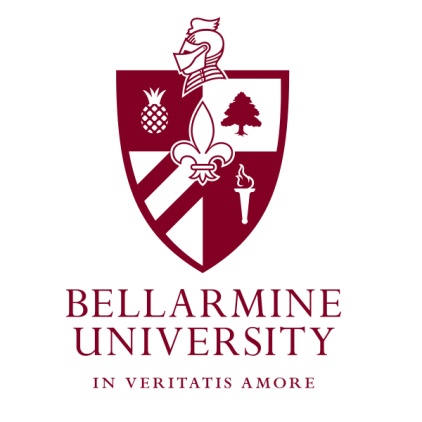 Tatum Daugherty
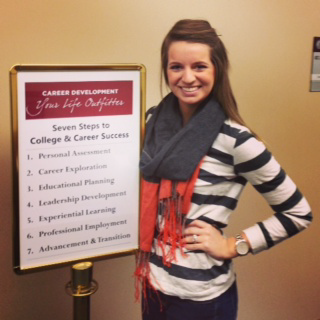 Marketing Coordinator Intern
	Graceship
Special Events Assistant
  Muhammad Ali Center
Career Development Intern
    Bellarmine Career Development Center
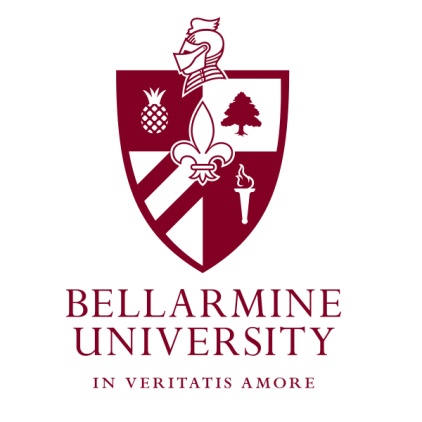 Tatum Daugherty
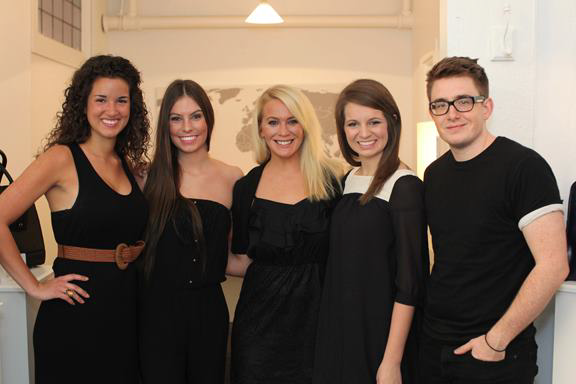 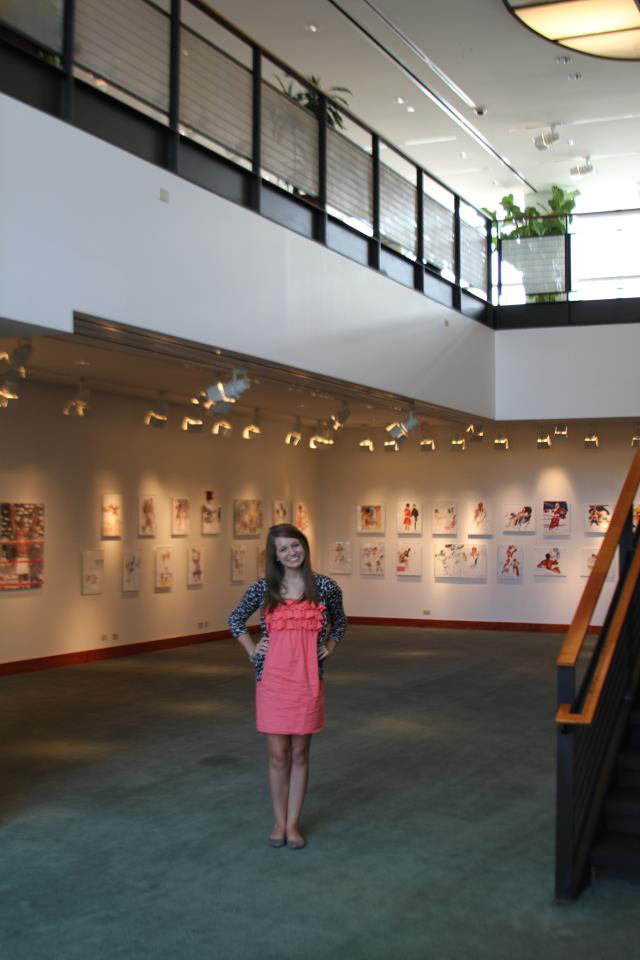 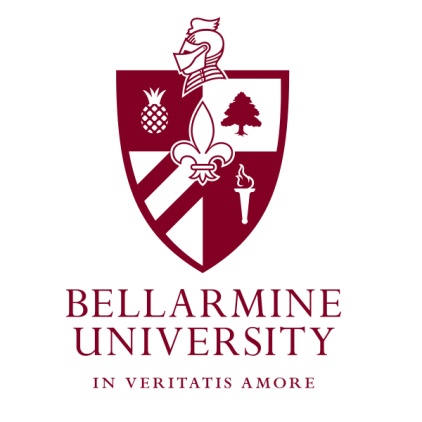 Jessy Draka
Communication Intern
	Kentucky Derby Festival
Social Media Intern
	Sam Swope Auto Group
Communication Intern
	Kindred Healthcare
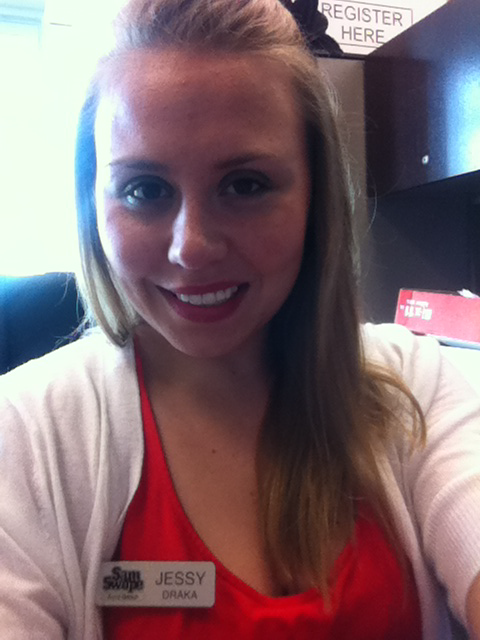 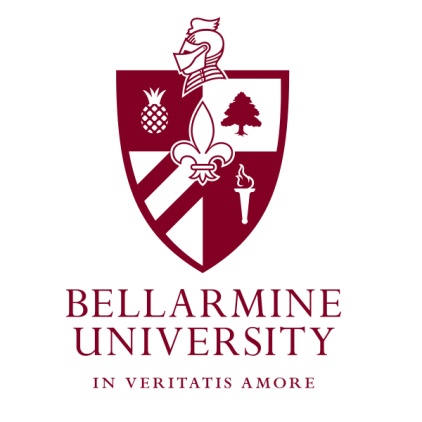 Jessy Draka
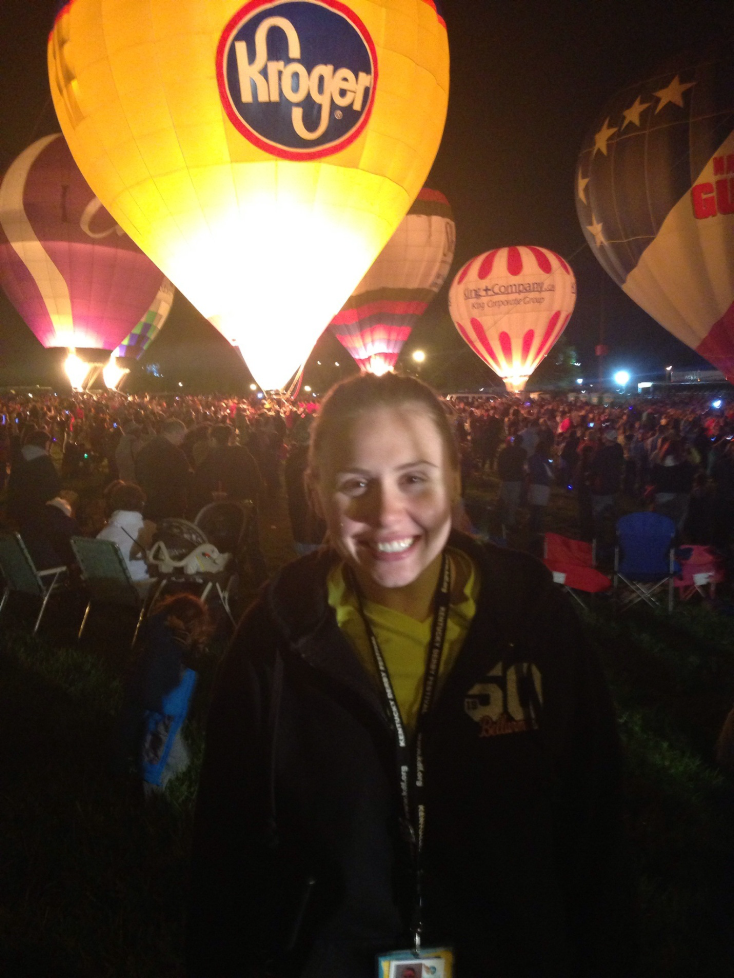 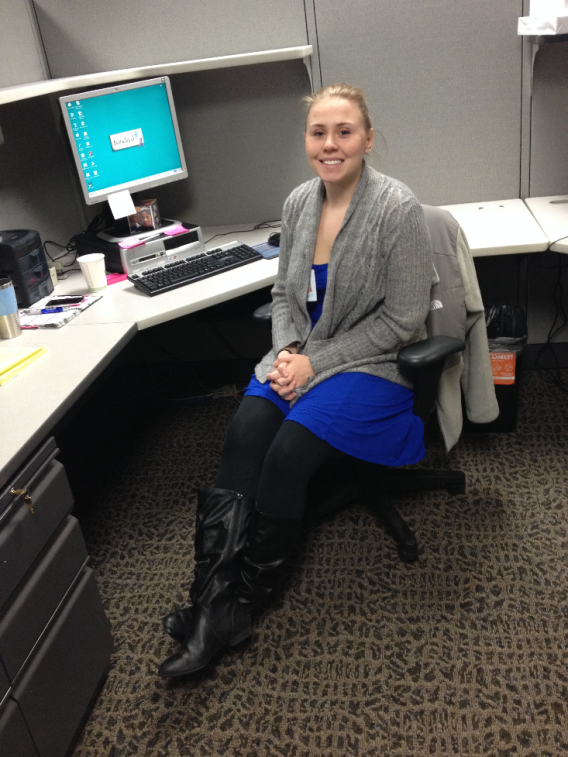 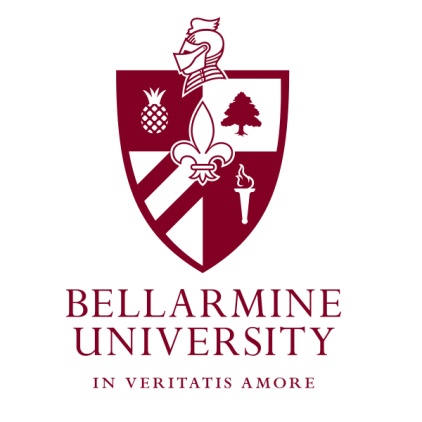 Jessica Dunne
Marketing Communication Intern
	Louisville Nature Center
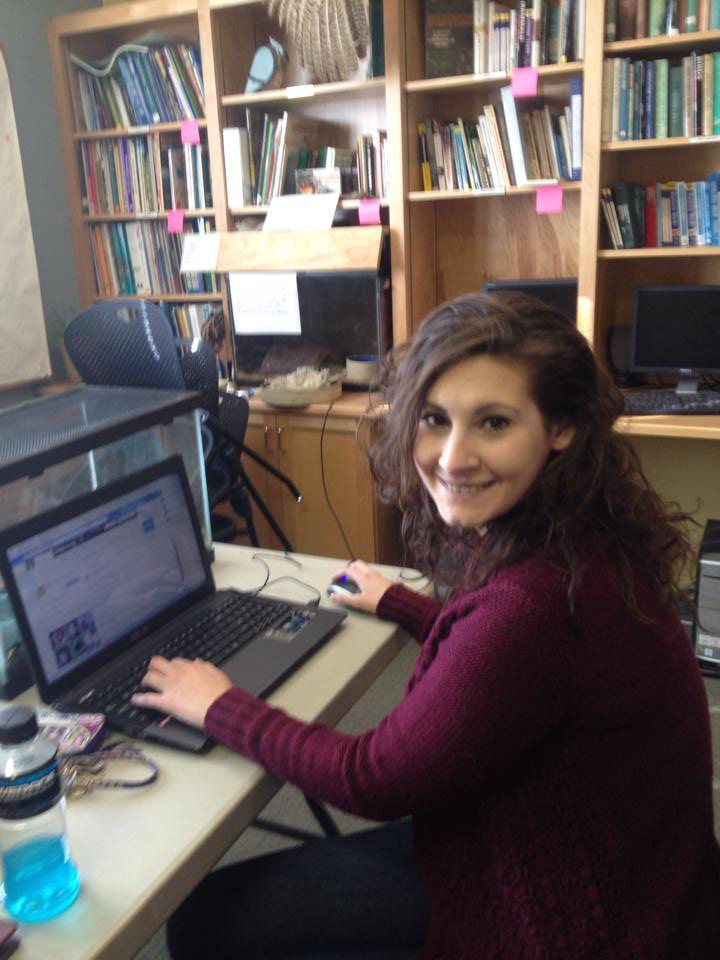 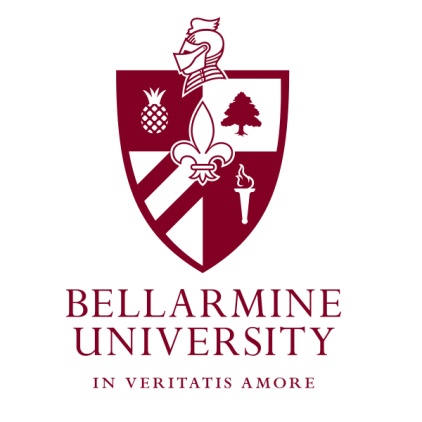 Will Ford
Communication Intern
	sonaBlast! Records
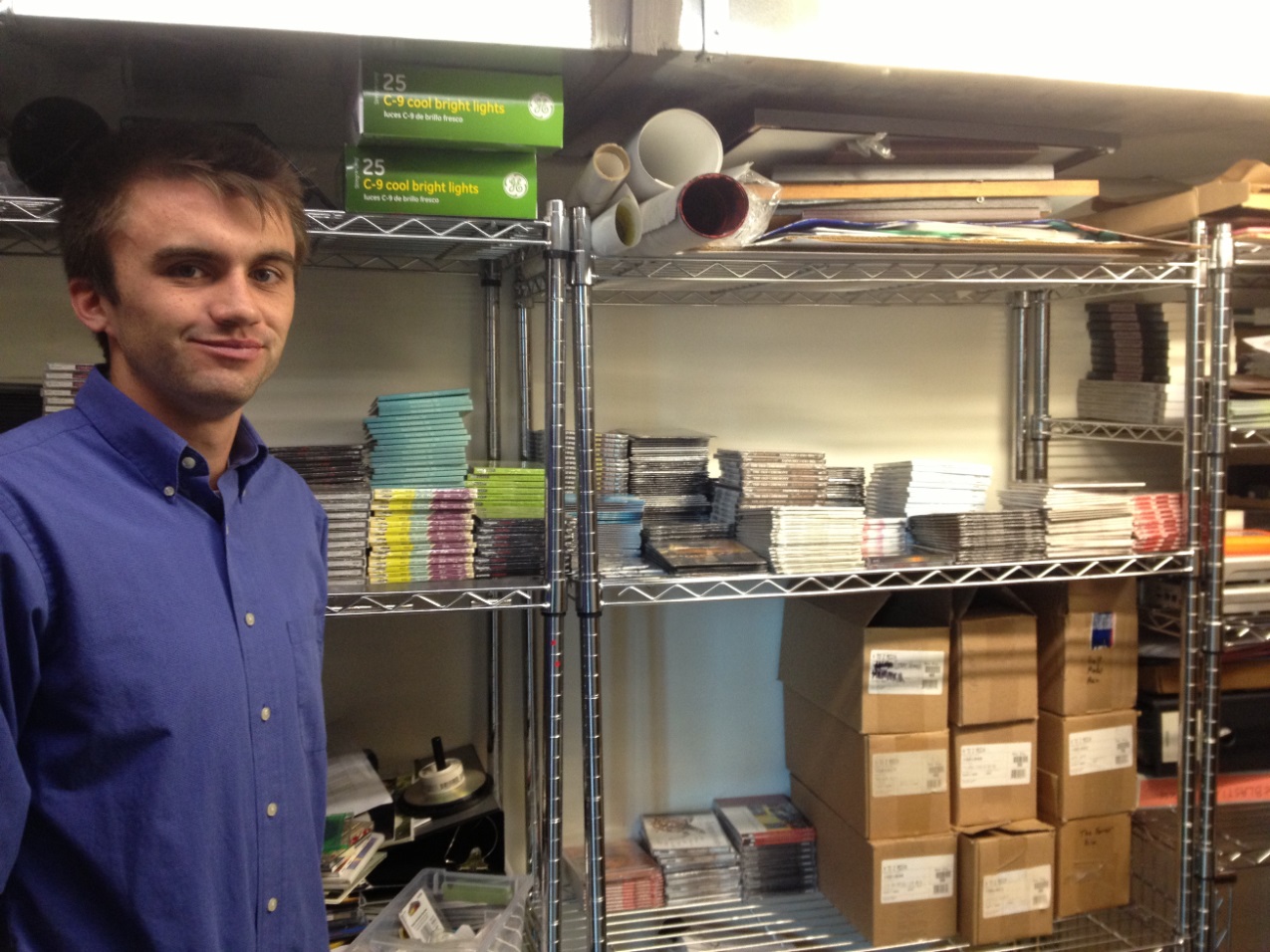 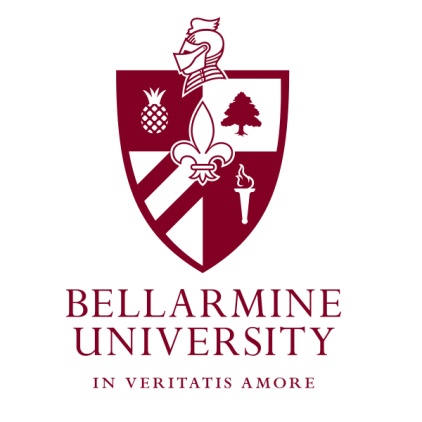 Dugan Gallina
Public Relations Intern
     Bandy Carroll Hellige
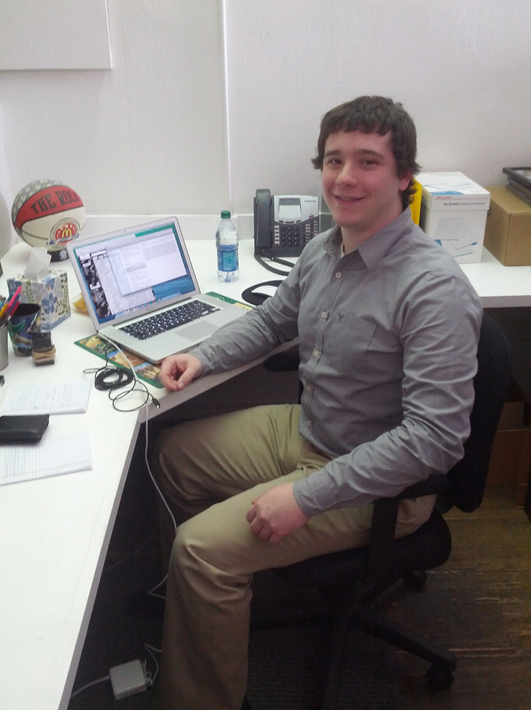 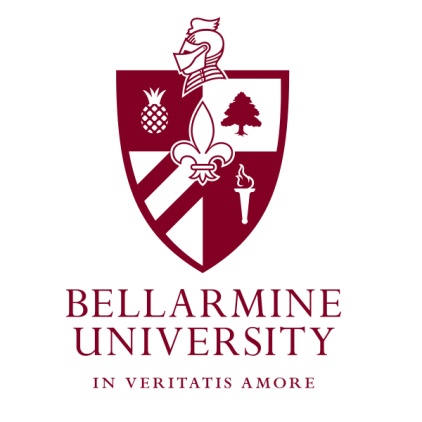 Amanda Goebel
Public Relations/Social Media Intern
	Arts Council of Southern Indiana
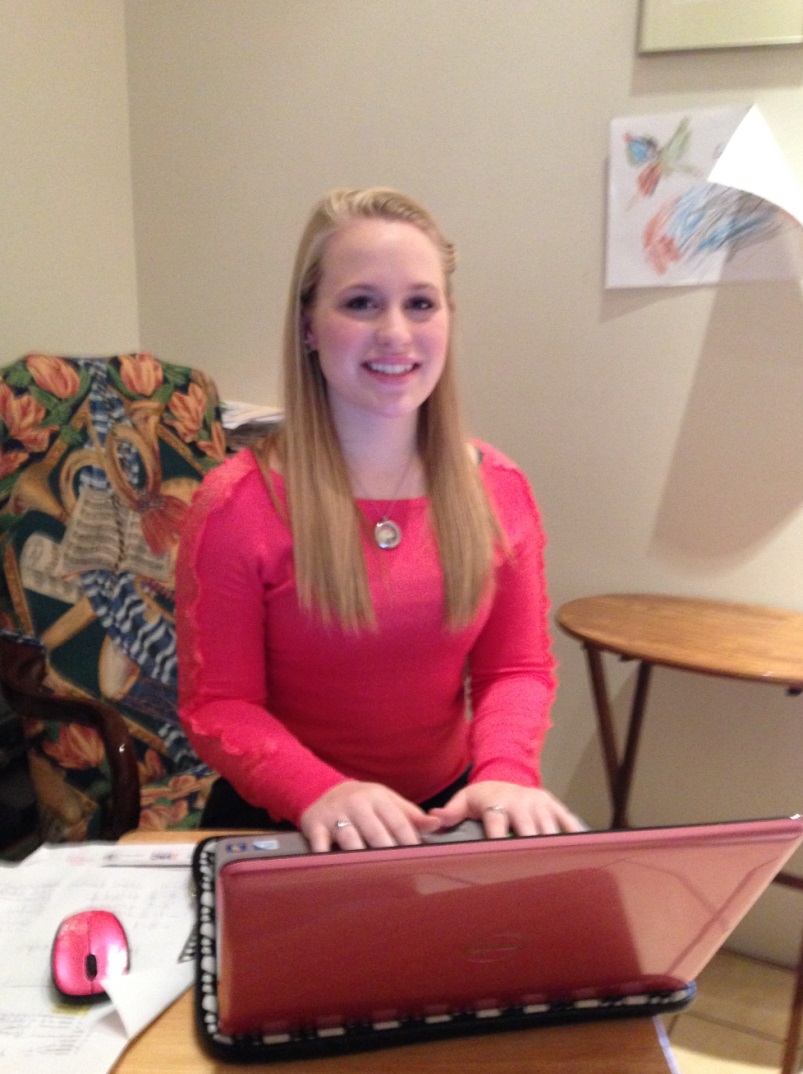 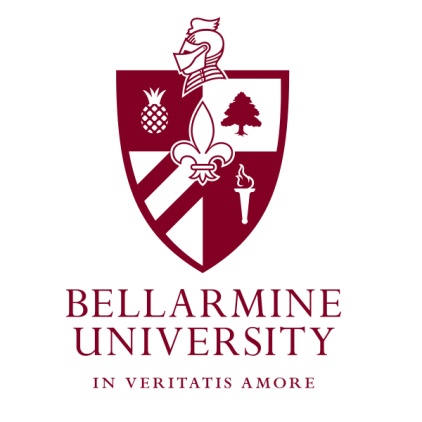 Corey Goodlett
Sports Journalist Intern
	Cardinal Authority
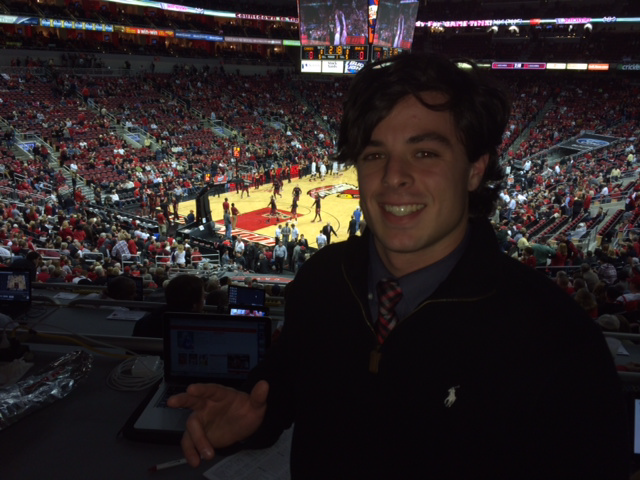 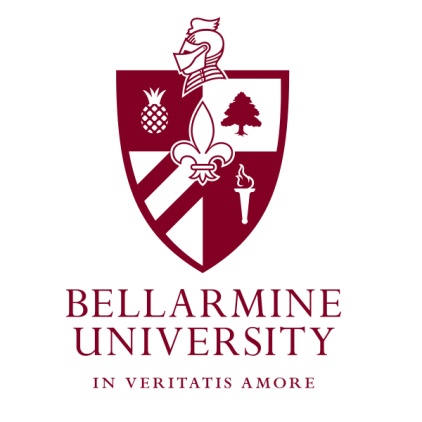 Joe Humphrey
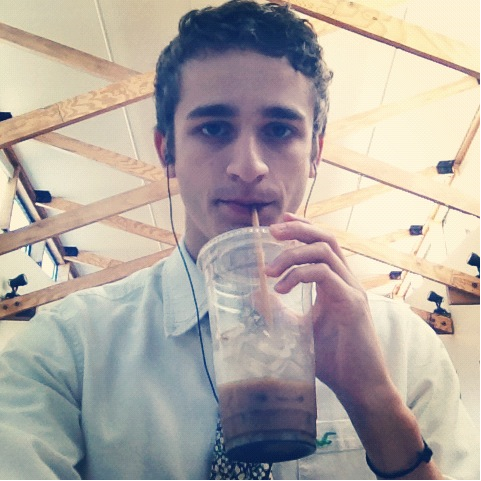 Communication Intern
	sonaBLAST! Records
Communication Intern
    Market8Media
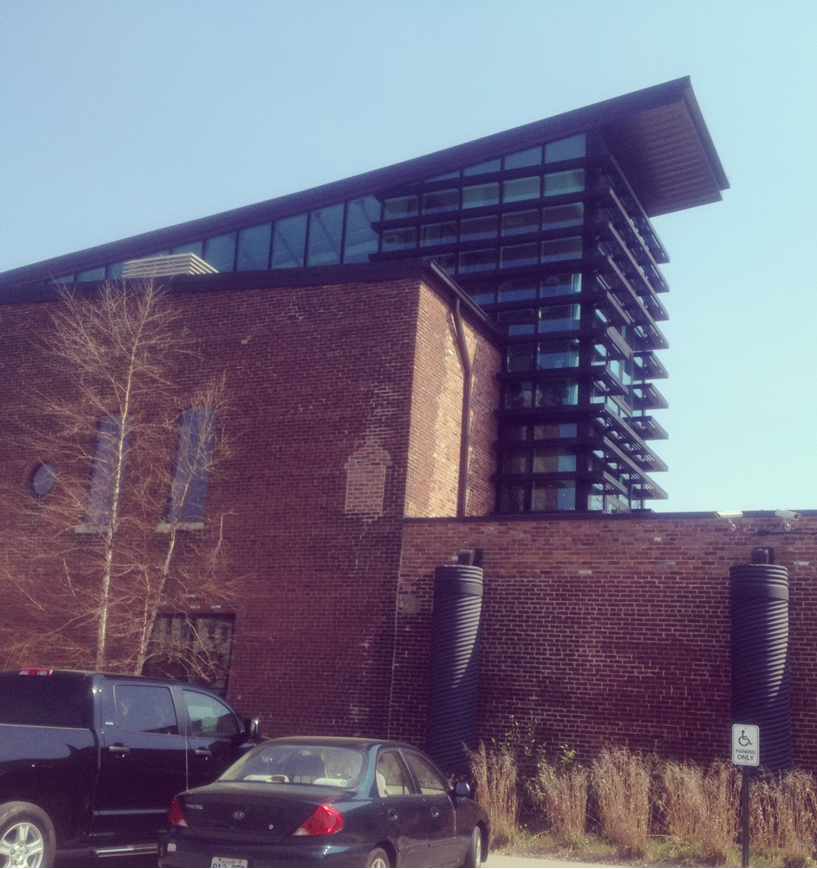 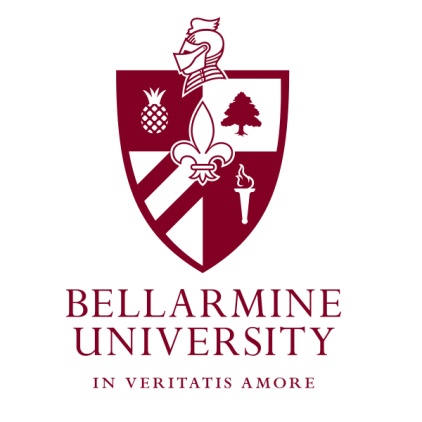 Joe Humphrey
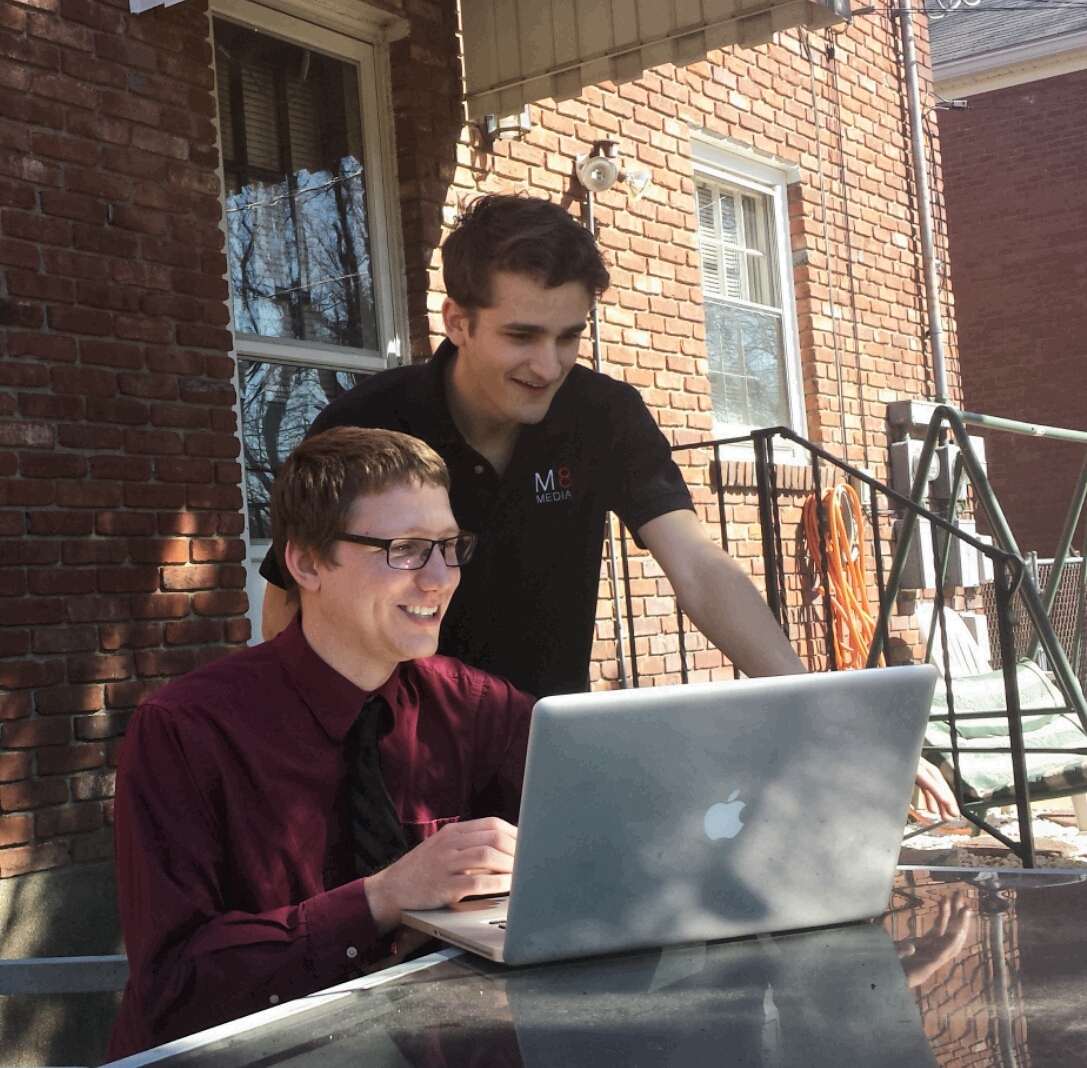 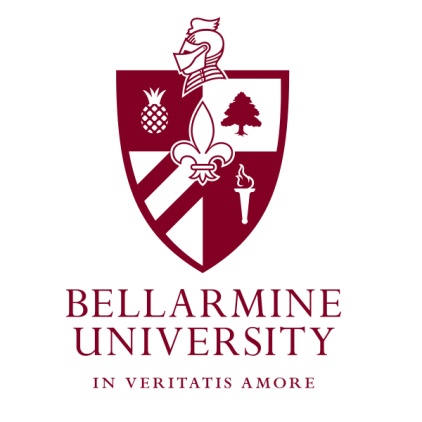 Mallory Kramer
Social Media Intern
	Kentucky Derby Festival
Marketing and Communication Intern
	  Kentucky Telco Federal          
      Credit Union
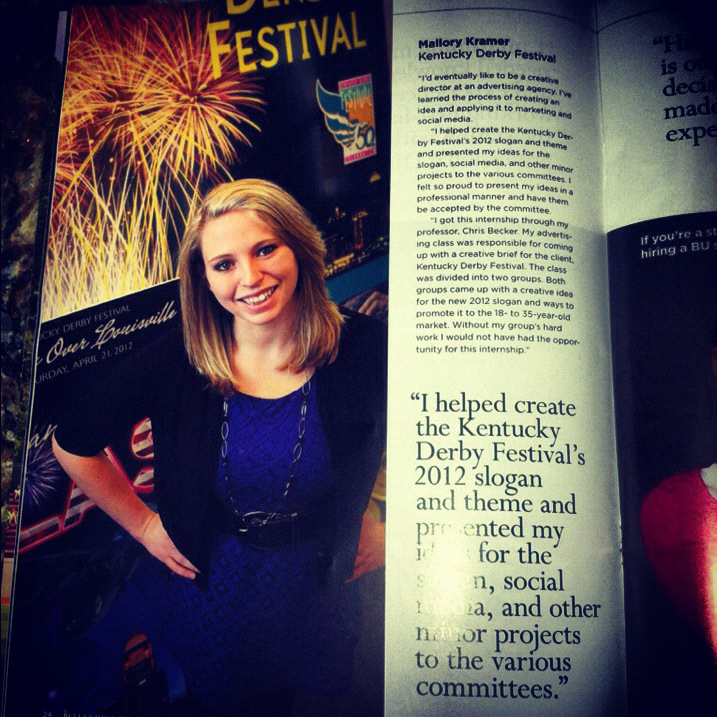 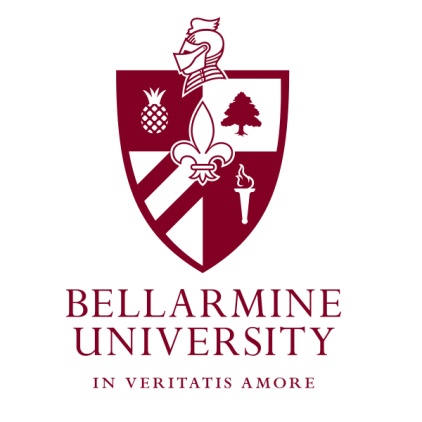 Marissa Leese
Communication Intern
	Community Foundation of Louisville
Communication Intern
    Brown-Forman Corp.
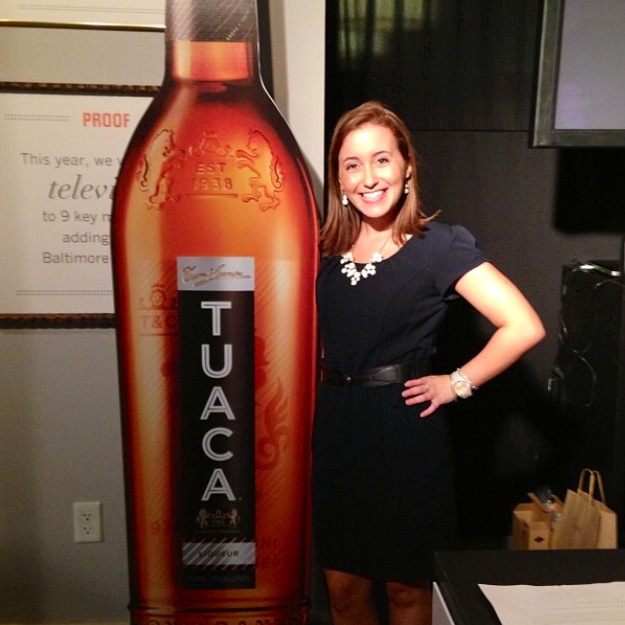 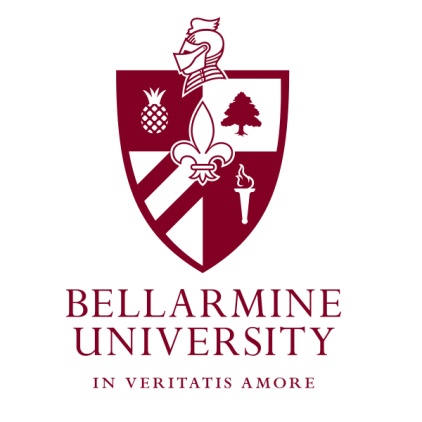 Taber Lewis
Sports Intern
	WAVE 3 Studios
  Intern
      Kentucky Sports 
      Radio
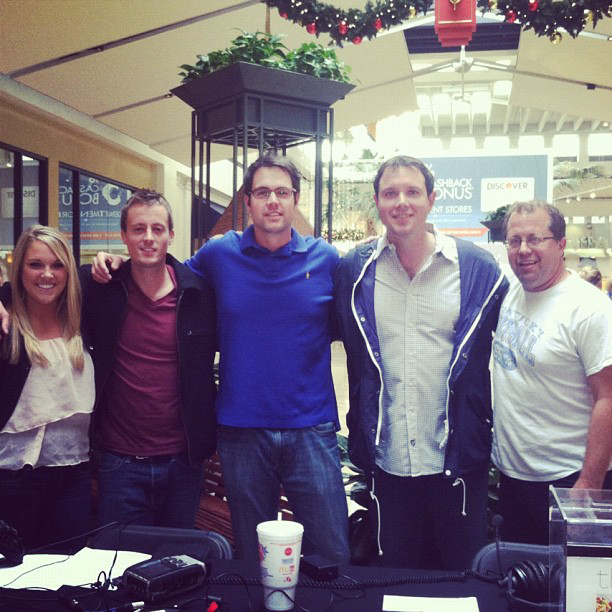 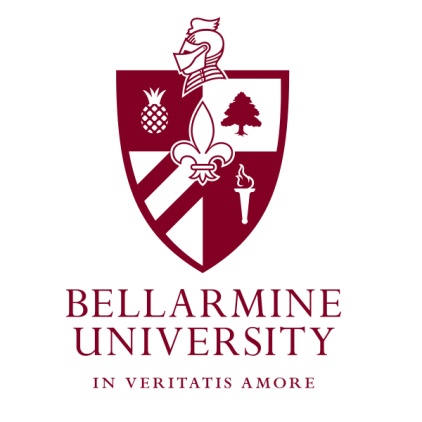 Taber Lewis
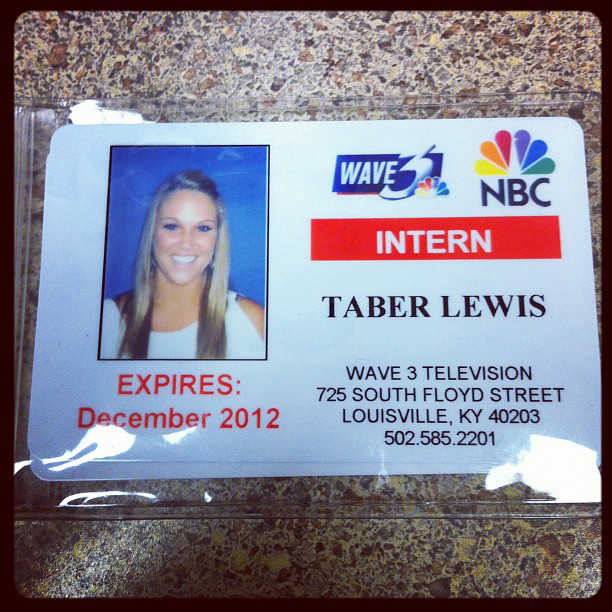 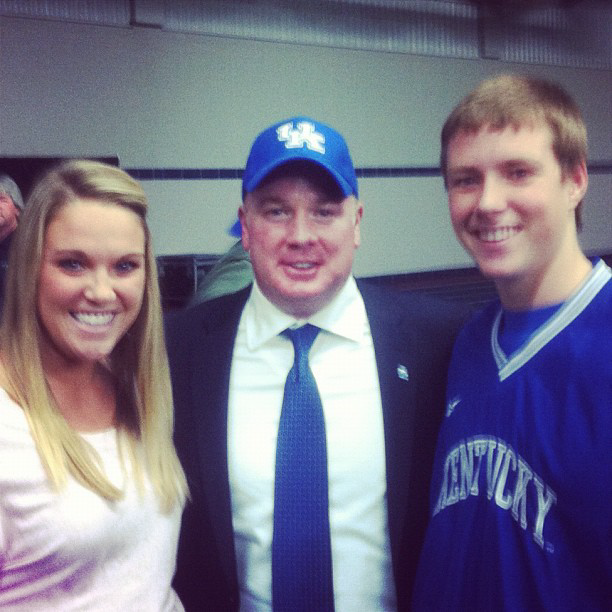 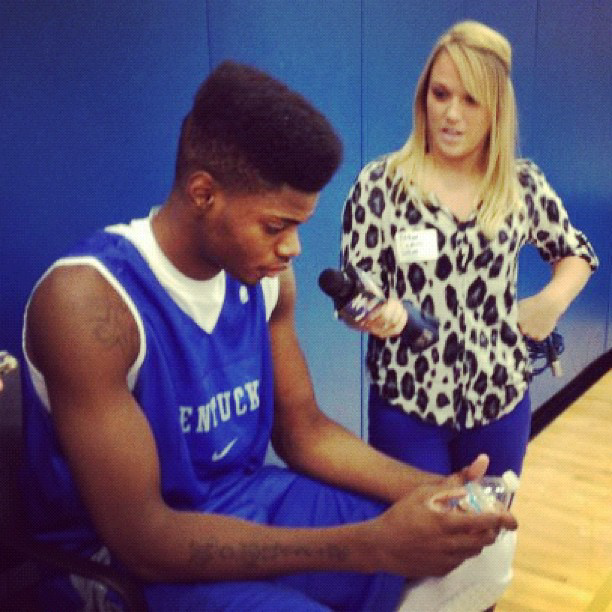 Zach Lindsey
Public Relations Intern
	Brown-Forman Corporation
Public Relations Intern
    Yum! Brands
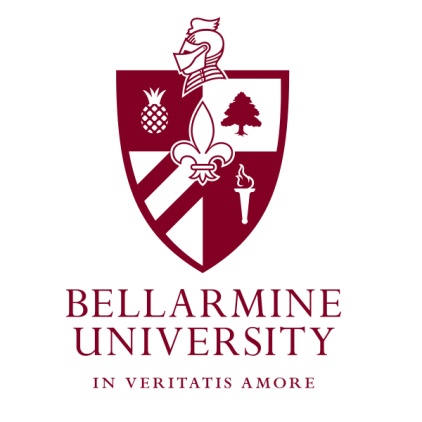 Ellie Mann
News Intern
	WLKY-TV
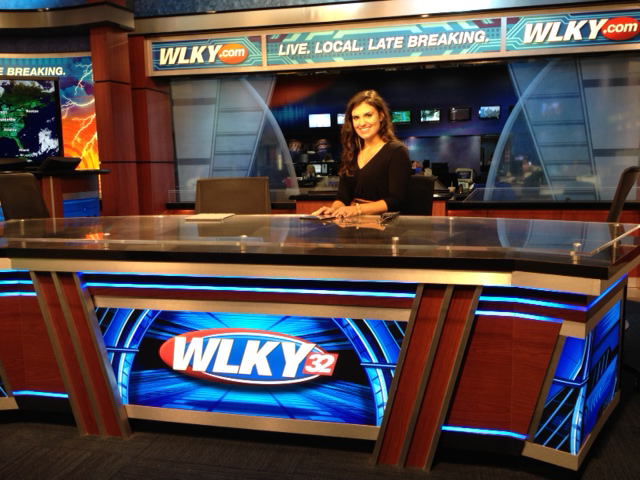 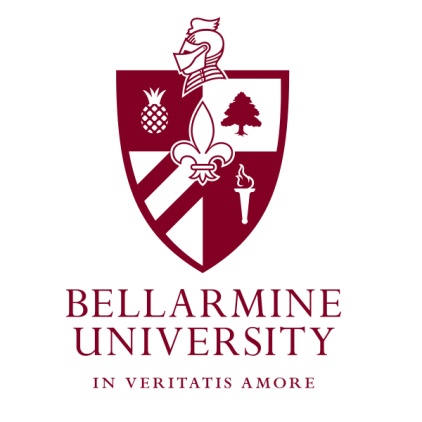 Will Reis
Marketing Intern
	StrADegy Advertising
Sports Writer/Marketing Intern
      Kentucky Extreme
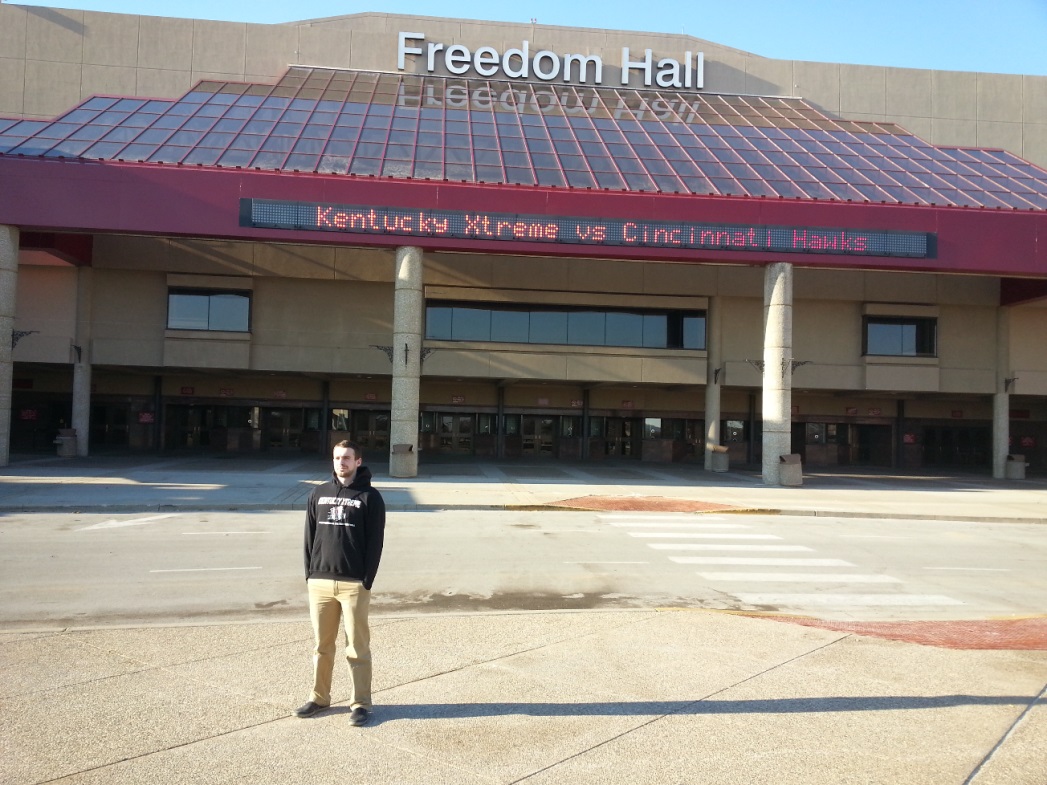 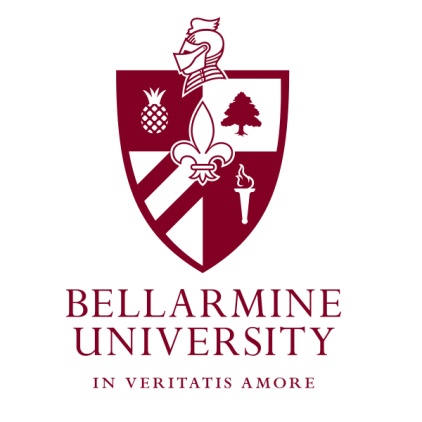 Amanda Riedl
Public Relations Intern
	Runswitch Public Relations
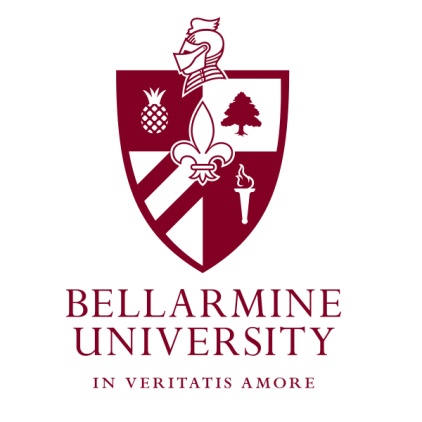 Madelaine Ruggles
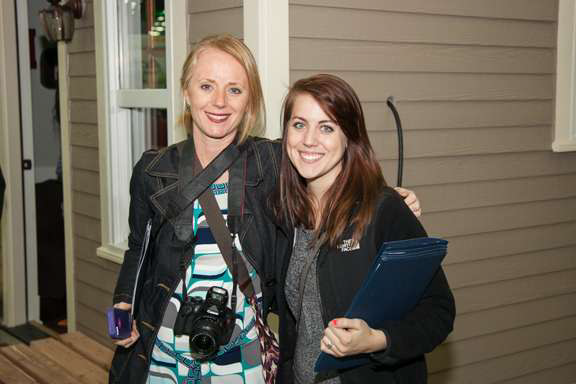 Marketing Intern
   Summit Media Corporation
Marketing Intern
   in.Mode Marketing
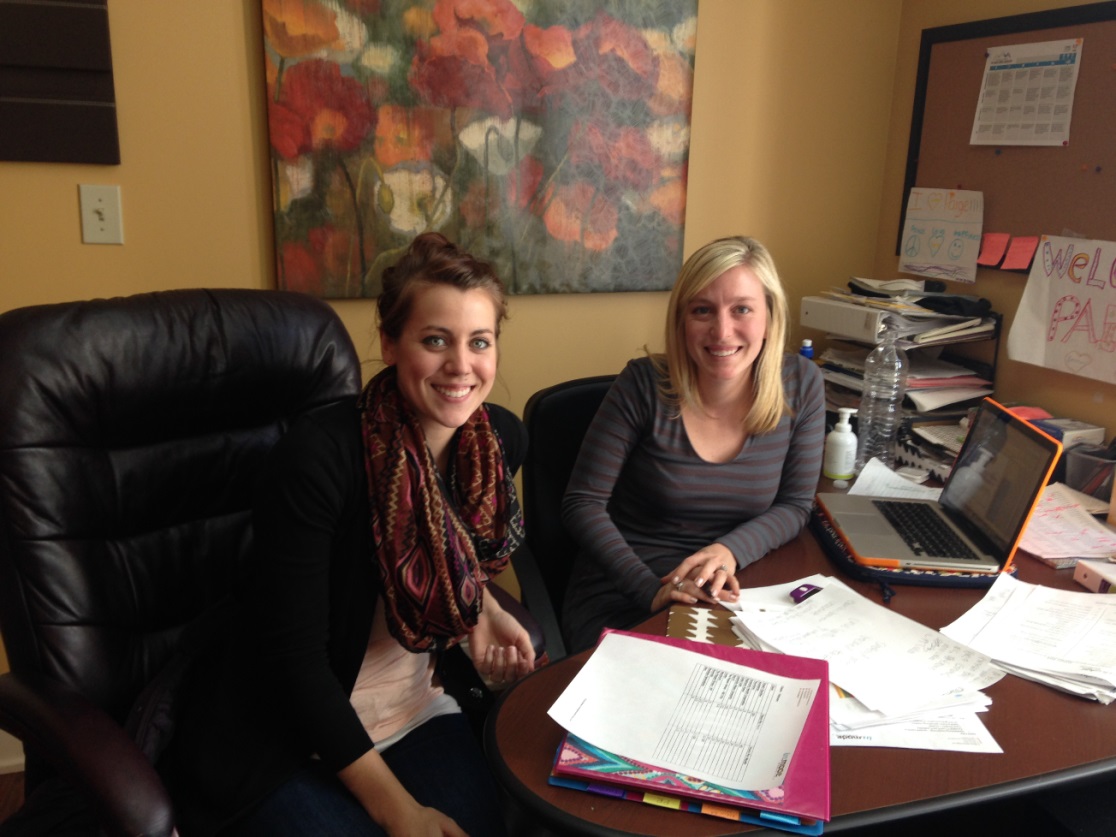 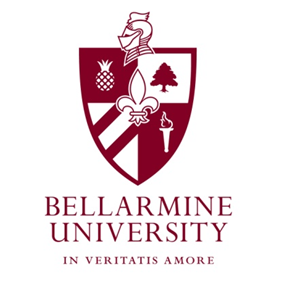 Ashlie Stevens
Communications and Development Intern
   Kentucky Youth Advocates
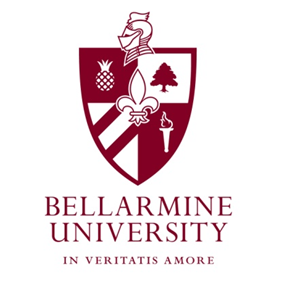 Tyler Wobbrock
Public Relations Intern
	Make-A-Wish Foundation
Communications Intern
    Muhammad Ali Center
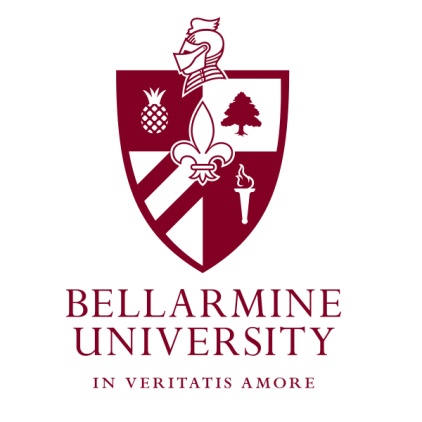 Tyler Wobbrock
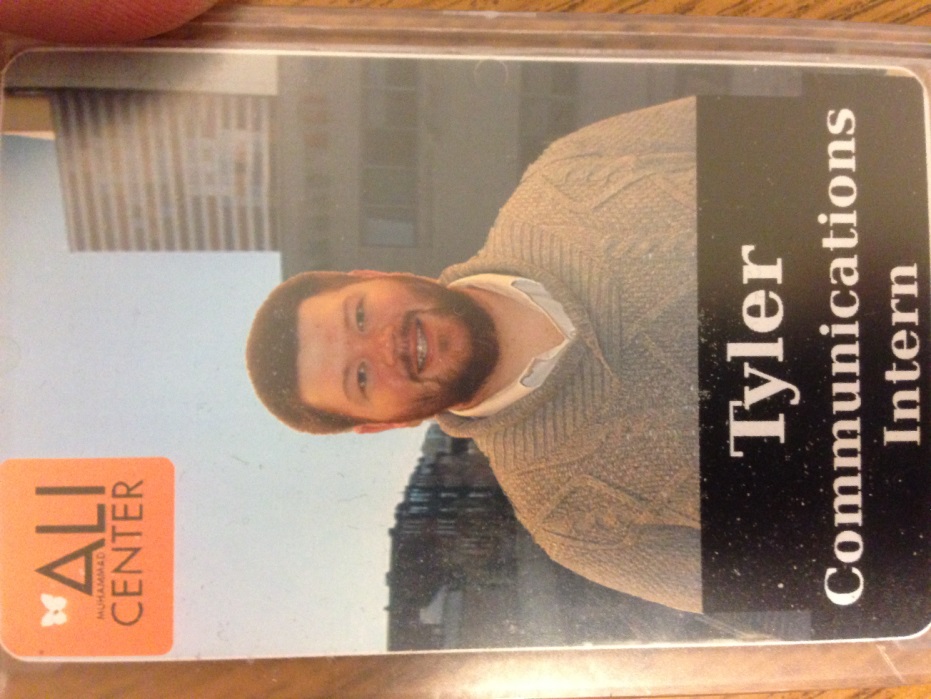 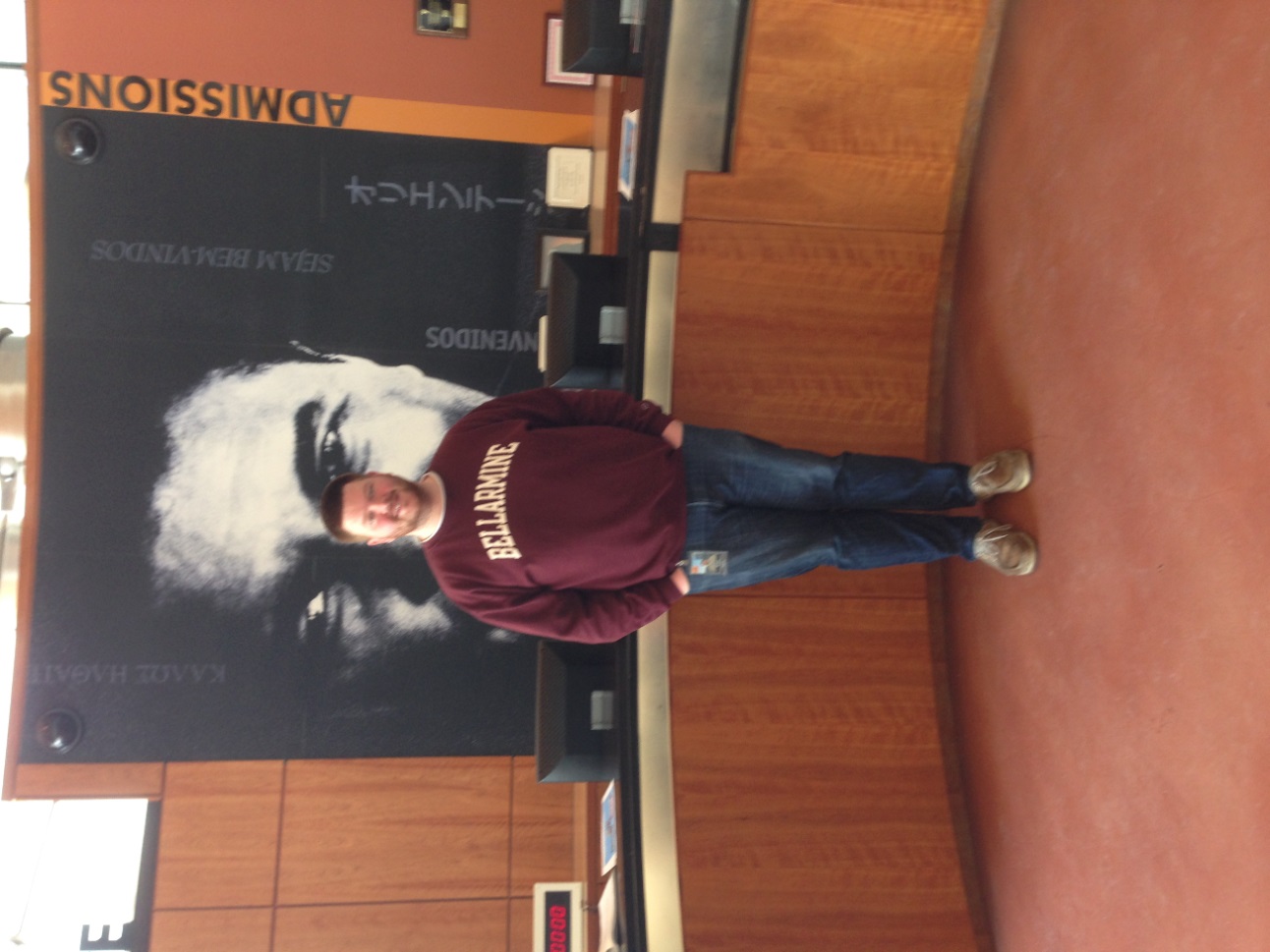